RCC a registrace ELT/PLB
Seminář pro všeobecné letectví
 13. leden 2024
 Ing. Josef Otta
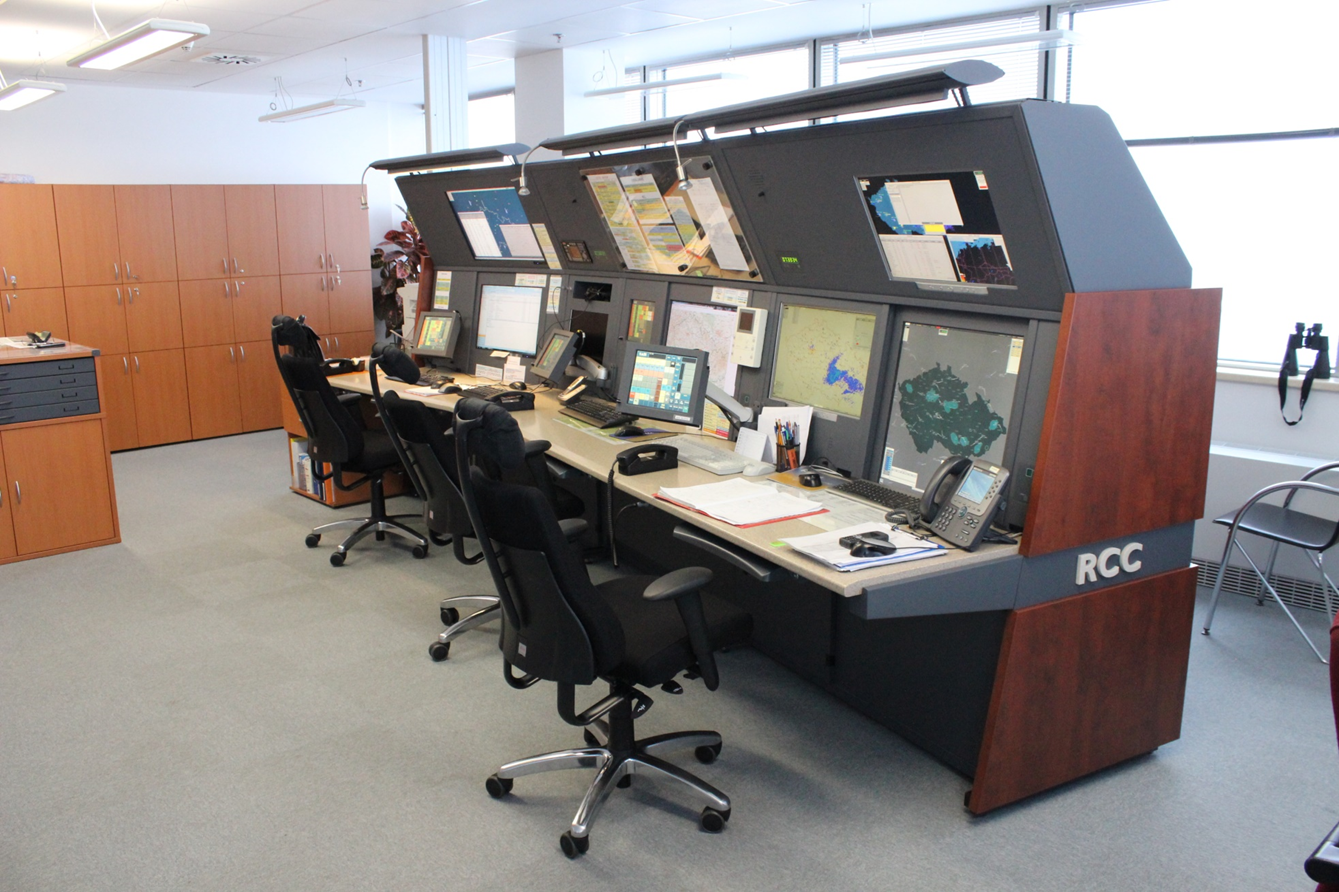 Něco z historie COSPAS/SARSAT
Používané družice
Průchod informací
Rozšířená funkce RETURN LINK
Kódování a registrace ELT/PLB
Chyby/problémy při přihlašování
COSPAS/SARSAT
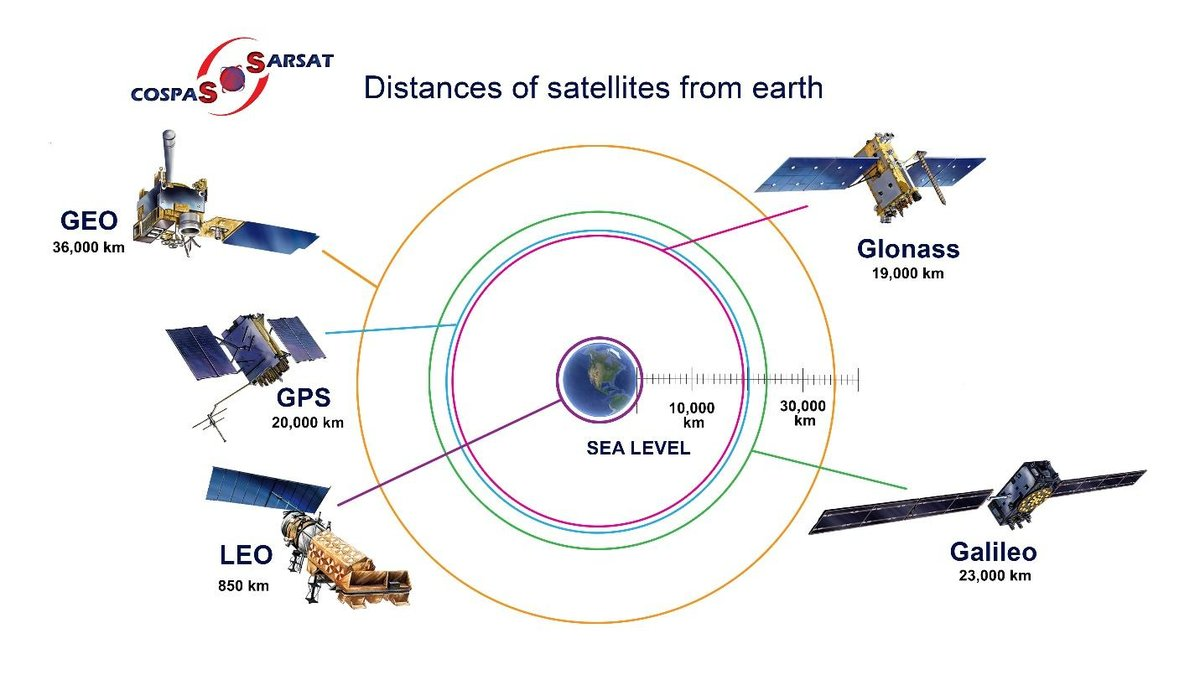 Rozhodnutí o vzniku  - 1979
1. družice 1982
LEOSAR
GEOSAR
MEOSAR IOS 25.4.2023
Průchod informací v systému COSPAS/SARSAT
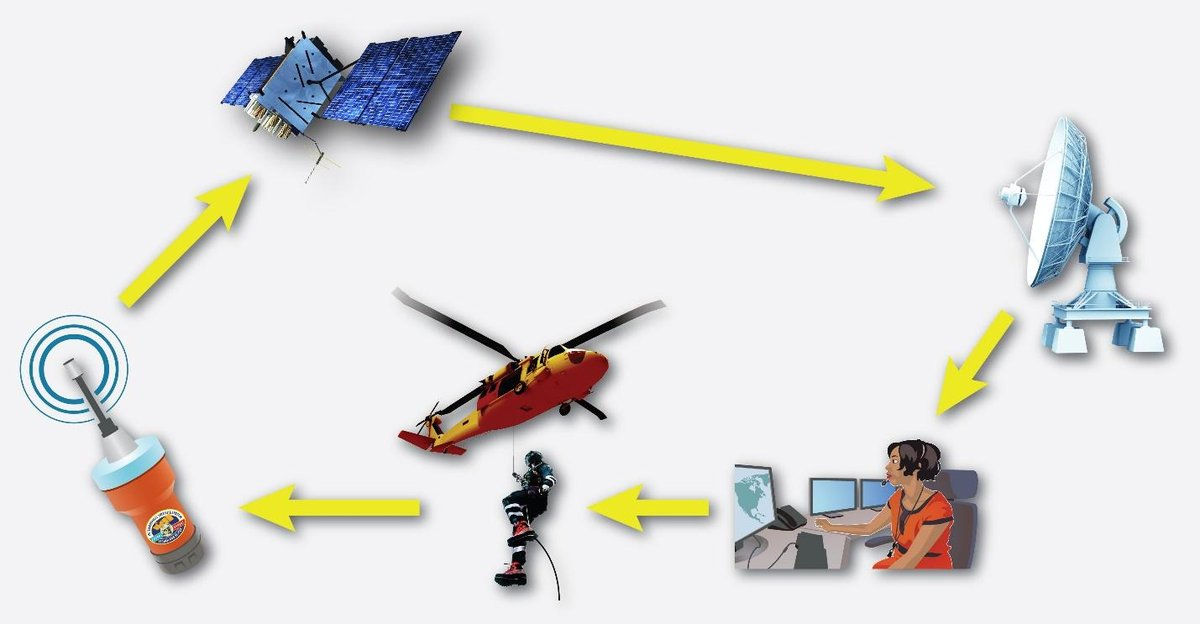 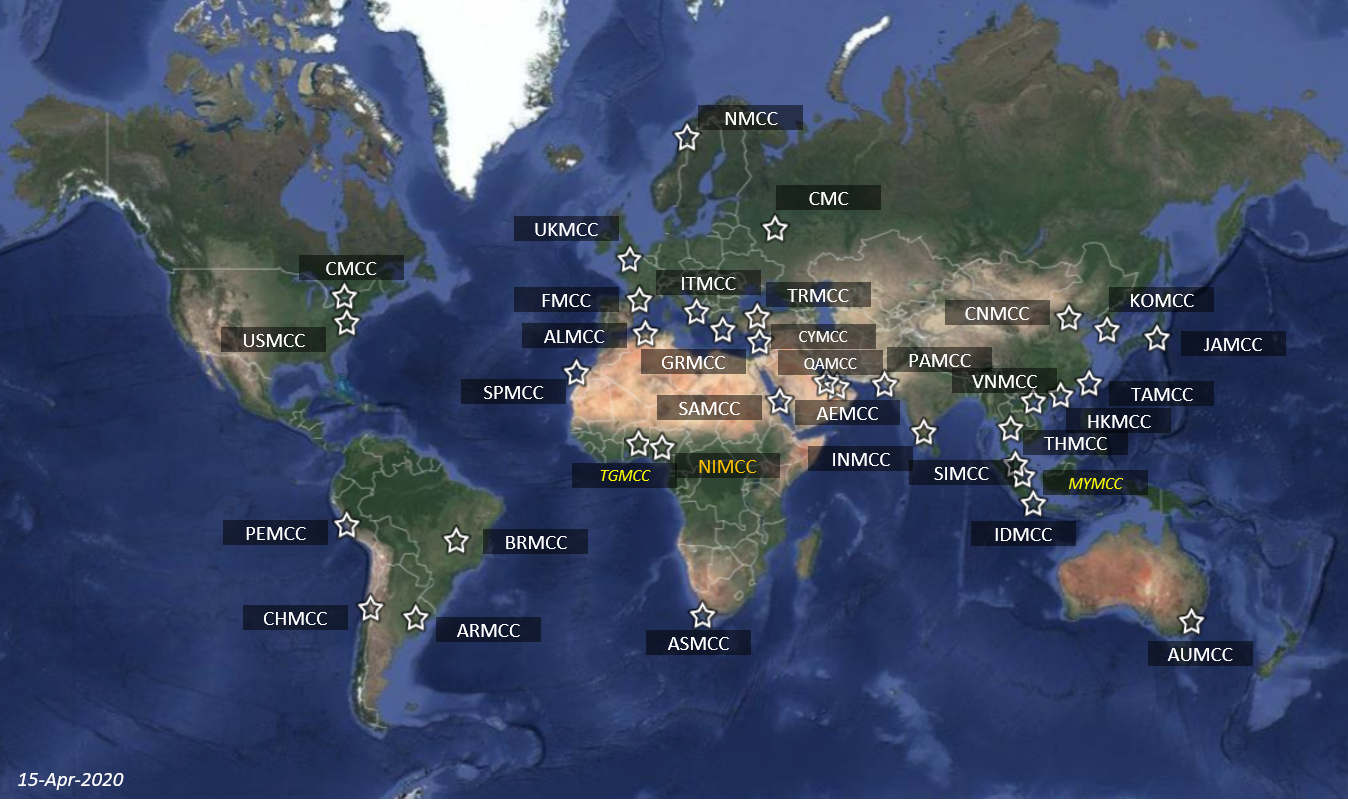 Rozšířená funkce –RETURN LINK – zatím jen pro MEOSAR
Kódování a registrace ELT/PLB - předpis L10/III, část II, hlava 5  - kódování – 3 způsoby  - náhrada ELT – PLB (ÚCL, neobchodní přeprava)  - PLB k osobnímu použití: https://www.406registration.com/  - upozornění
Chyby/problémy při přihlašování/registraci ELT/PLB
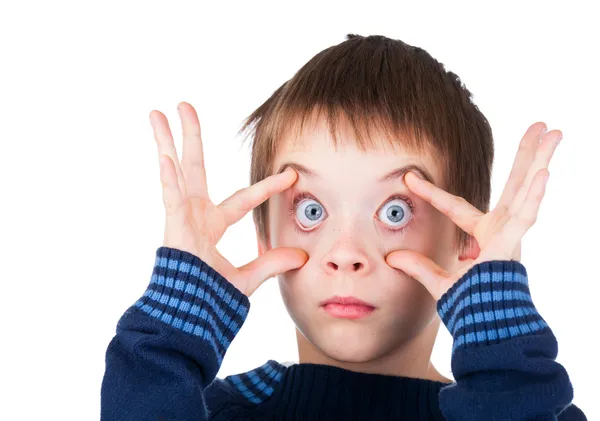 2045 registrací/865 provozovatelů
Falešná spuštění ELT/PLB
Nepřihlášené ELT
Chyby při vyplňování formulářů
Závěrzdvořilá prosba
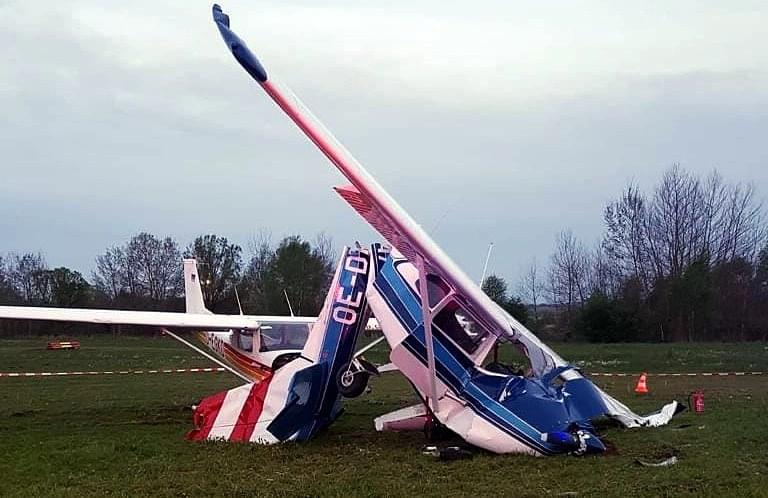 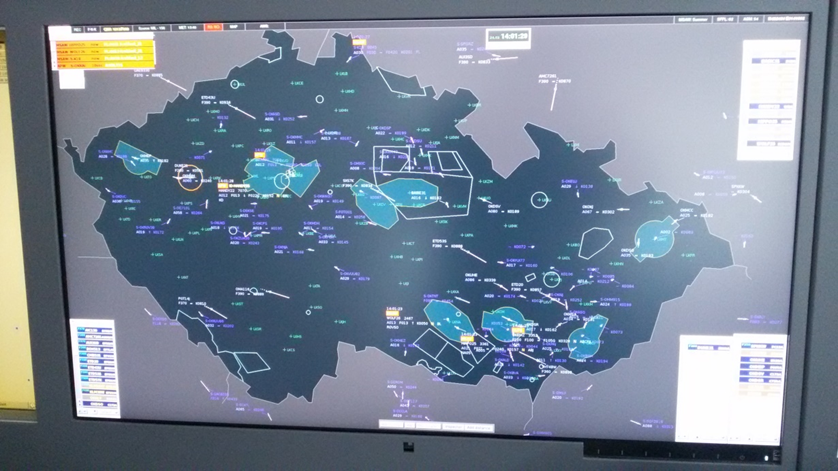 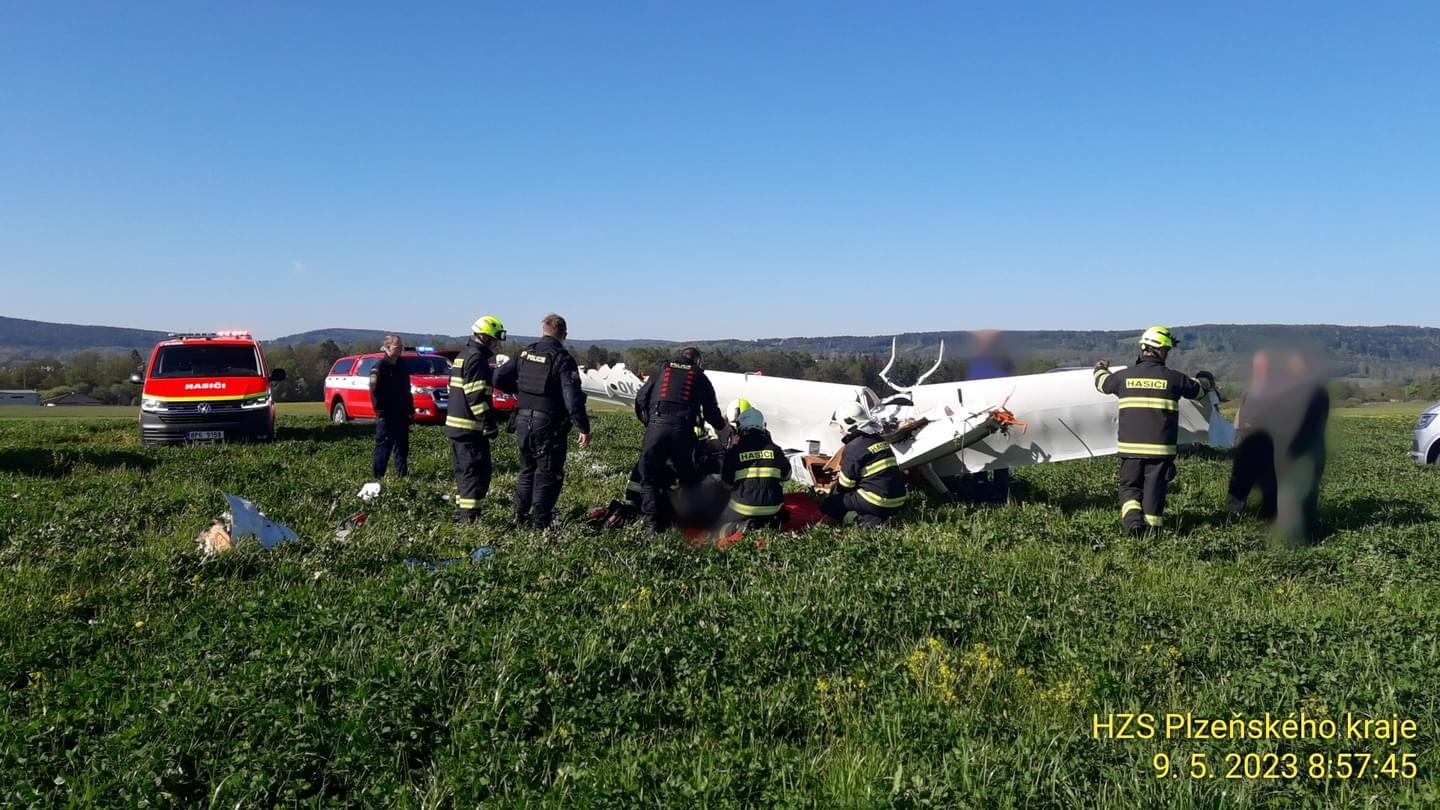